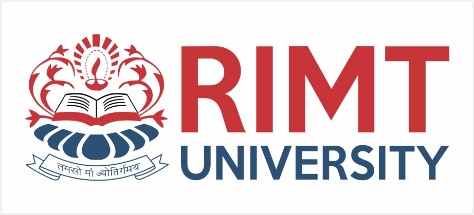 Mathematics-III(BELE-2301)
Course Name: B.Tech. (EE) Semester: 3rd
Prepared by: Sachin Syan
education for life                                          www.rimt.ac.in
1
Dr.Nitin Thapar_SOMC_ITFM
Department of Electrical Engineering
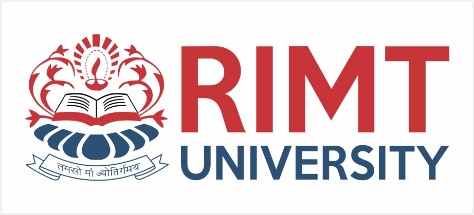 Topic Discussed
Taylor’s and Laurent Series
Singularity
Types of Singularity
Residue
Department of Electrical Engineering
education for life                                          www.rimt.ac.in
Taylor’s Series
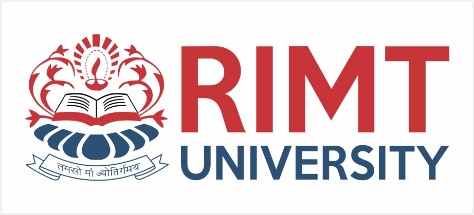 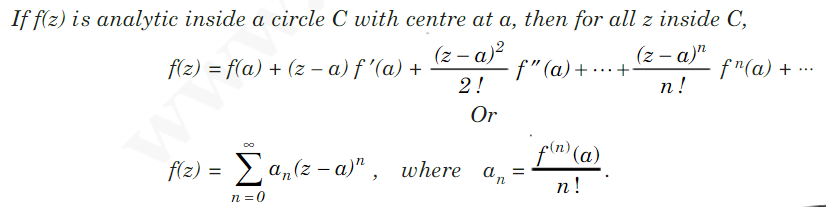 Department of Electrical Engineering
education for life                                          www.rimt.ac.in
Laurent’s Series
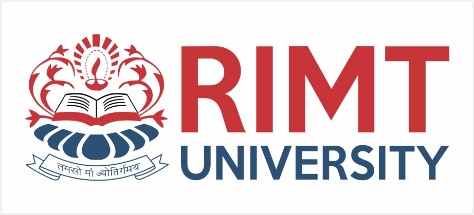 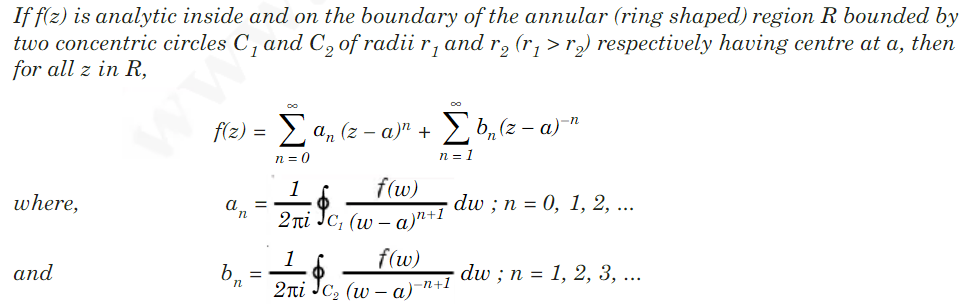 Department of Electrical Engineering
education for life                                          www.rimt.ac.in
Taylor’s and Laurent’s Series
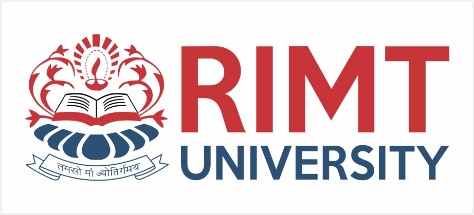 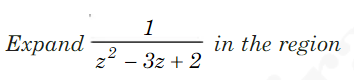 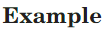 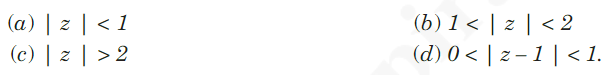 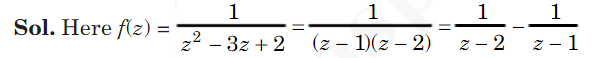 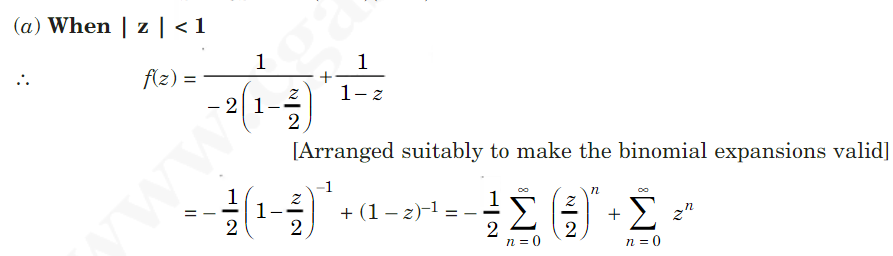 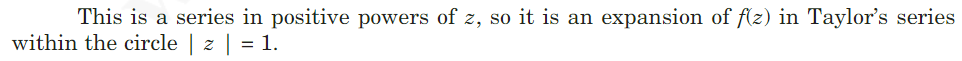 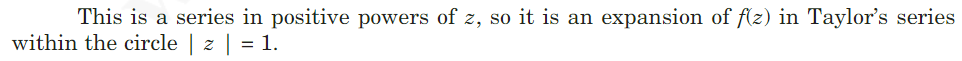 Department of Electrical Engineering
education for life                                          www.rimt.ac.in
Taylor’s and Laurent’s Series
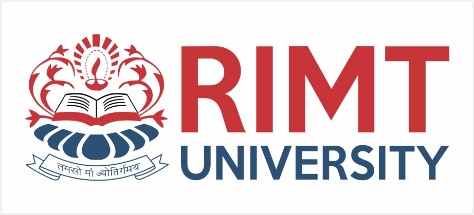 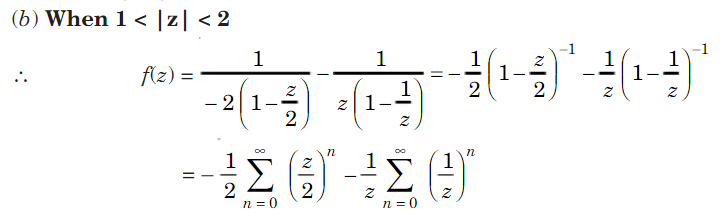 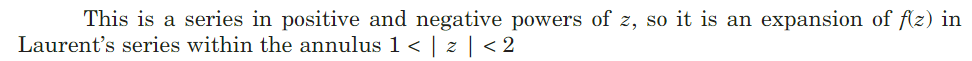 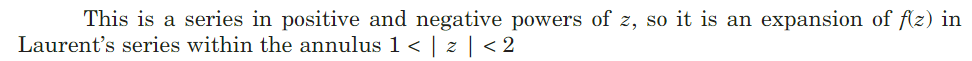 Department of Electrical Engineering
education for life                                          www.rimt.ac.in
Taylor’s and Laurent’s Series
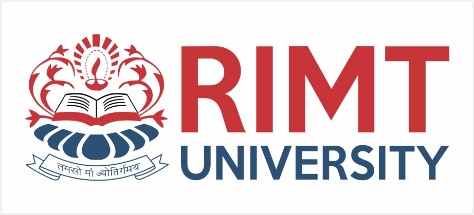 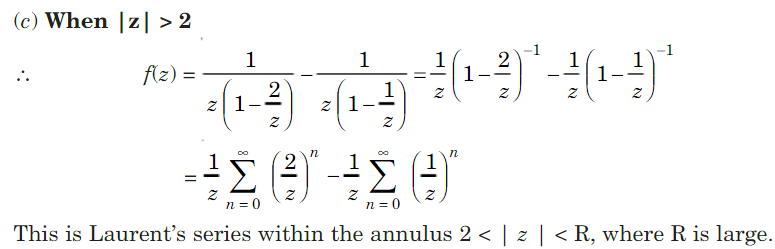 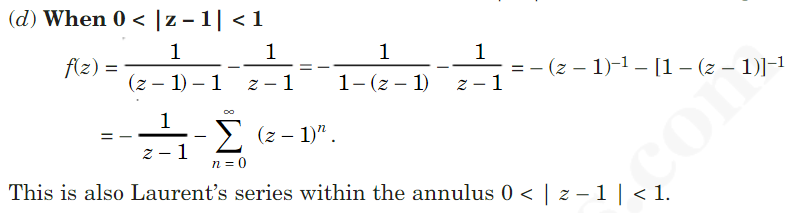 Department of Electrical Engineering
education for life                                          www.rimt.ac.in
Singularity
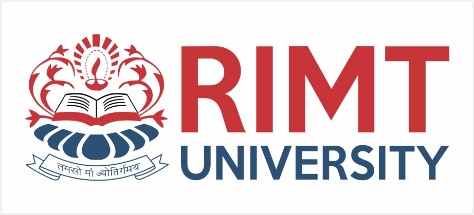 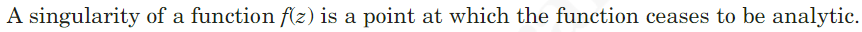 Zero of analytic function
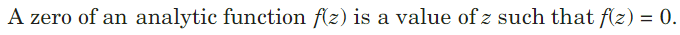 Isolated and Non-isolated
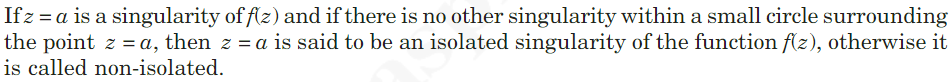 Department of Electrical Engineering
education for life                                          www.rimt.ac.in
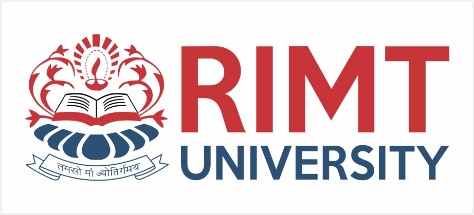 Types of Singularity
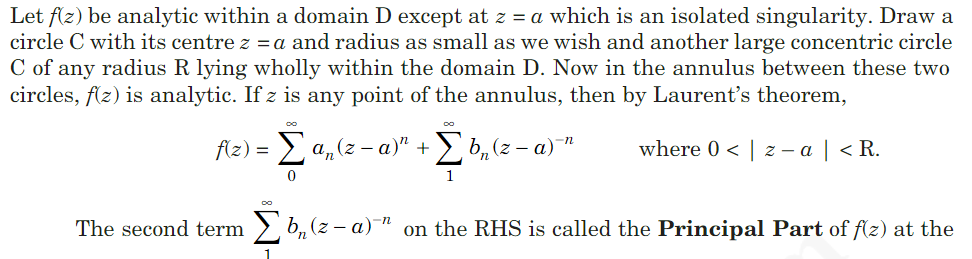 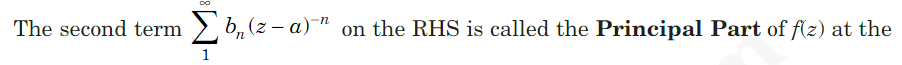 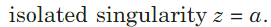 Department of Electrical Engineering
education for life                                          www.rimt.ac.in
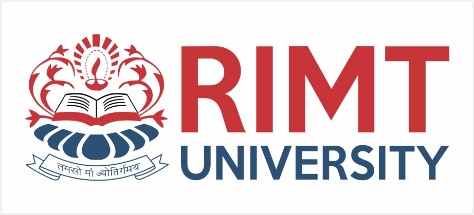 Types of Singularity
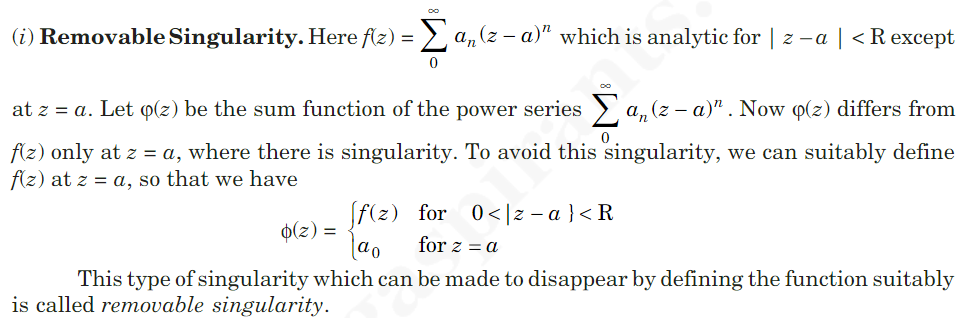 Department of Electrical Engineering
education for life                                          www.rimt.ac.in
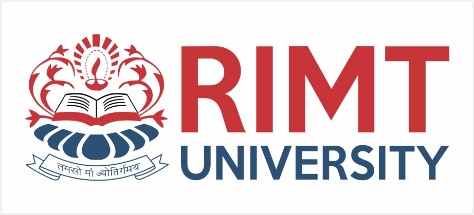 Types of Singularity
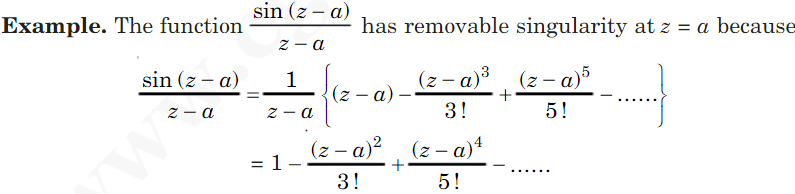 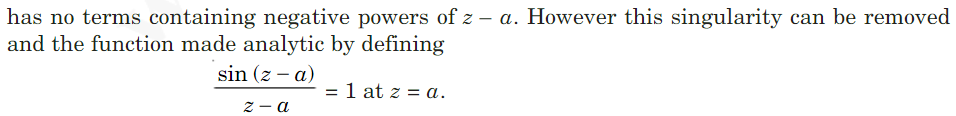 Department of Electrical Engineering
education for life                                          www.rimt.ac.in
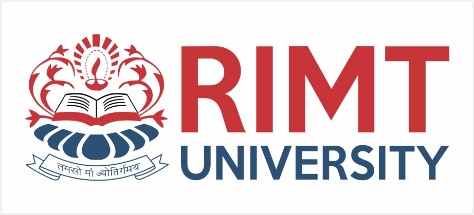 Types of Singularity
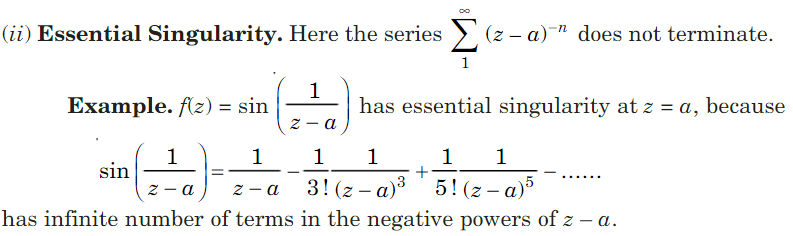 Department of Electrical Engineering
education for life                                          www.rimt.ac.in
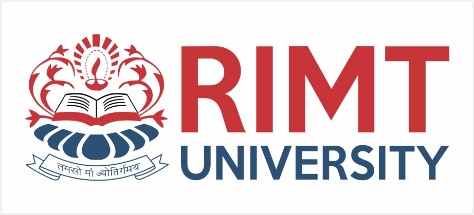 Types of Singularity
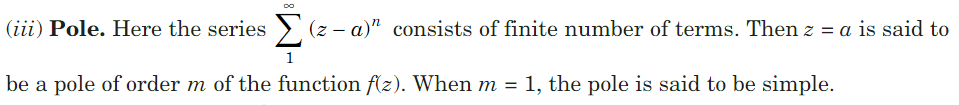 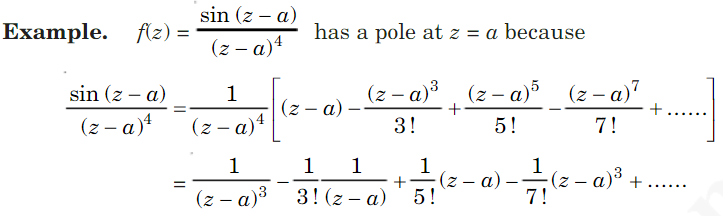 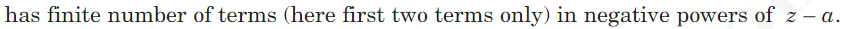 Department of Electrical Engineering
education for life                                          www.rimt.ac.in
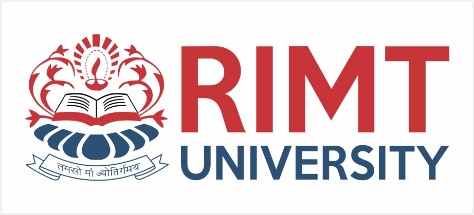 Types of Singularity
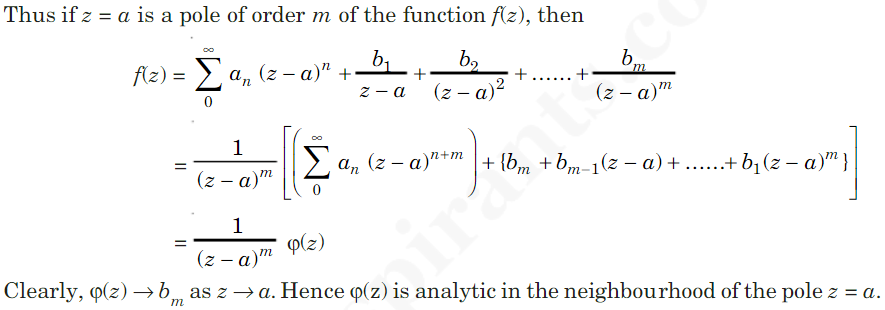 Department of Electrical Engineering
education for life                                          www.rimt.ac.in
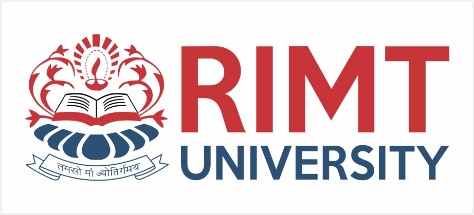 Types of Singularity
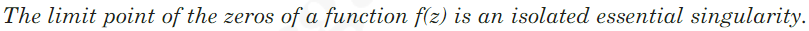 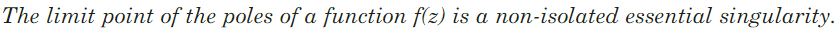 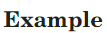 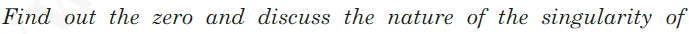 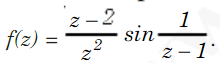 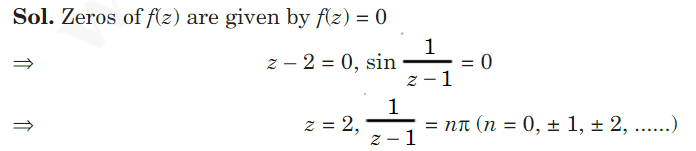 Department of Electrical Engineering
education for life                                          www.rimt.ac.in
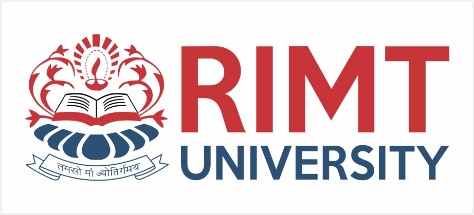 Types of Singularity
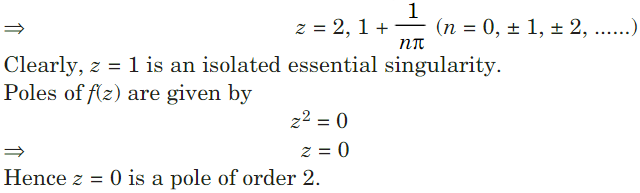 Department of Electrical Engineering
education for life                                          www.rimt.ac.in
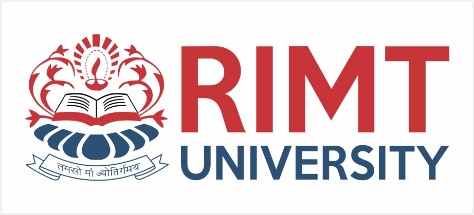 Types of Singularity
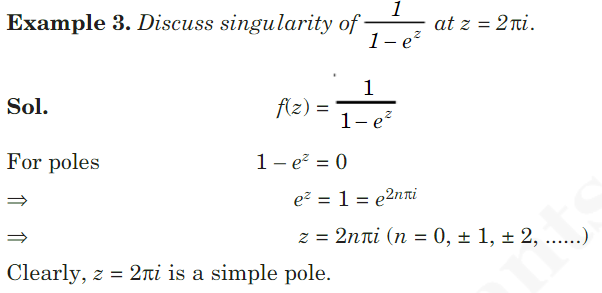 Department of Electrical Engineering
education for life                                          www.rimt.ac.in
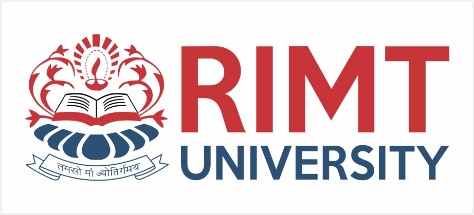 Types of Singularity
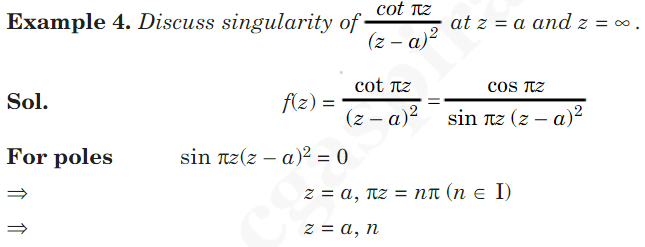 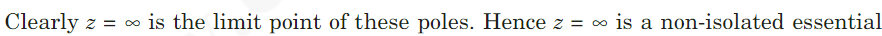 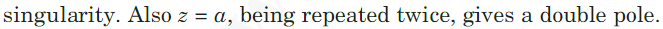 Department of Electrical Engineering
education for life                                          www.rimt.ac.in
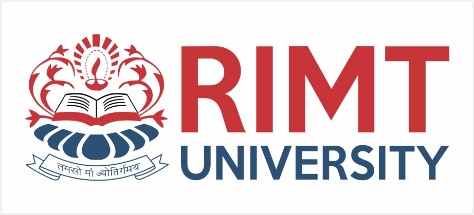 Residue At the Pole
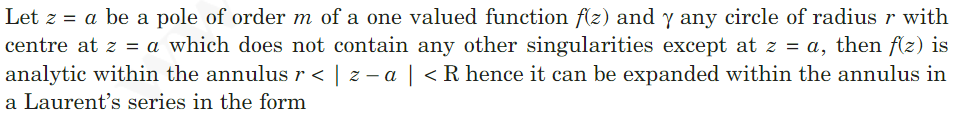 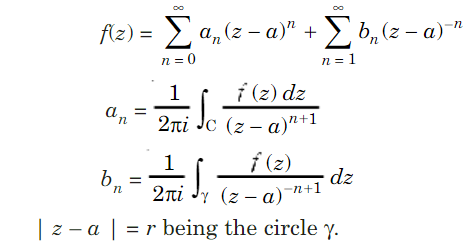 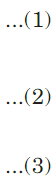 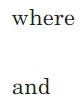 Department of Electrical Engineering
education for life                                          www.rimt.ac.in
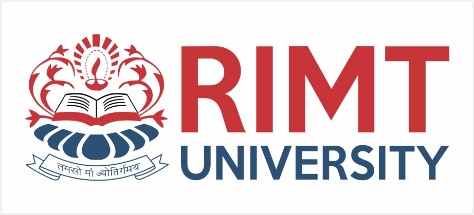 Residue At the Pole
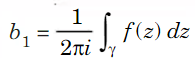 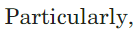 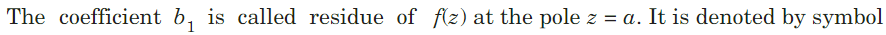 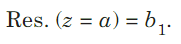 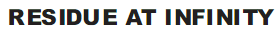 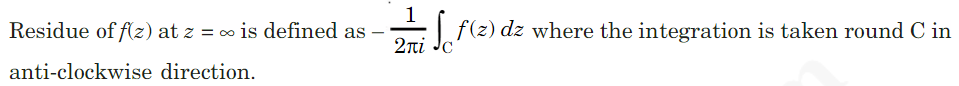 Department of Electrical Engineering
education for life                                          www.rimt.ac.in
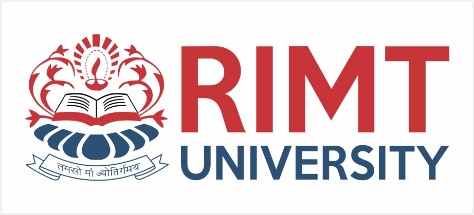 Residue at the Pole
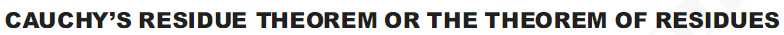 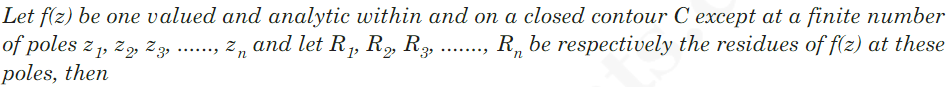 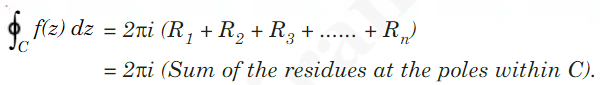 Department of Electrical Engineering
education for life                                          www.rimt.ac.in
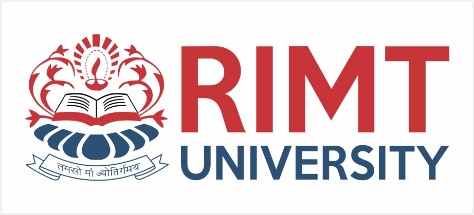 Methods of Finding Residues
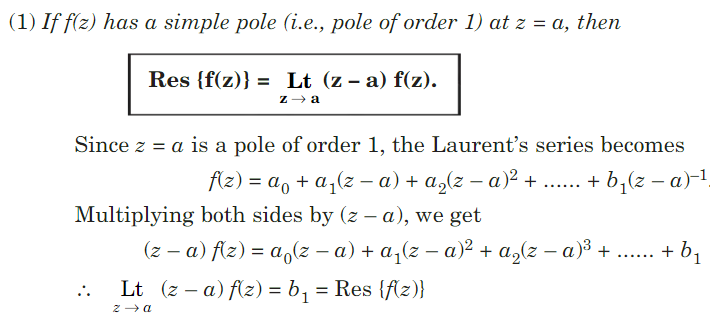 Department of Electrical Engineering
education for life                                          www.rimt.ac.in
Methods of Finding Residues
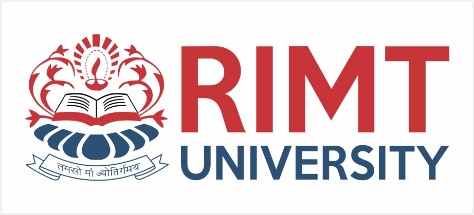 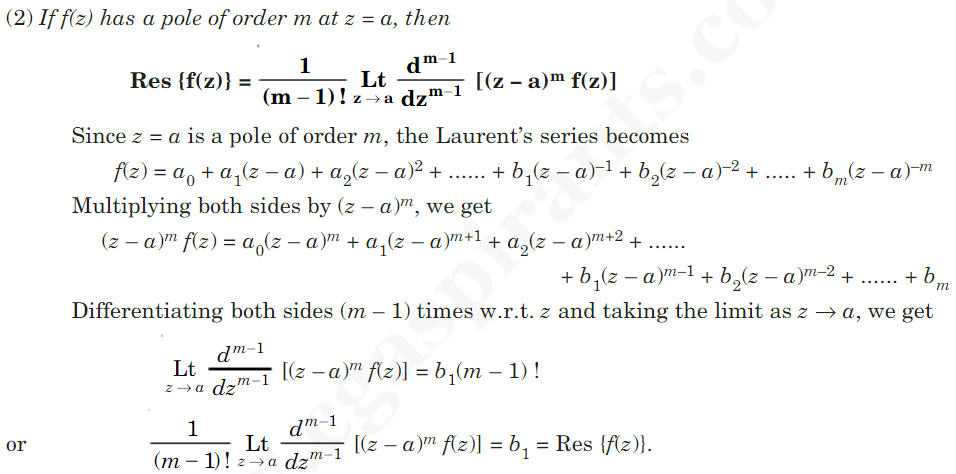 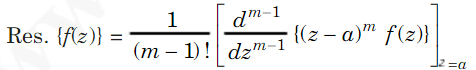 Department of Electrical Engineering
education for life                                          www.rimt.ac.in
Methods of Finding Residues
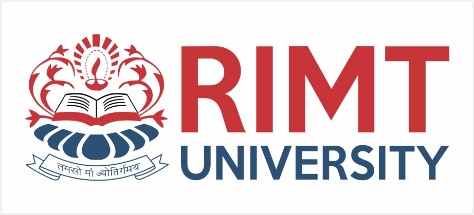 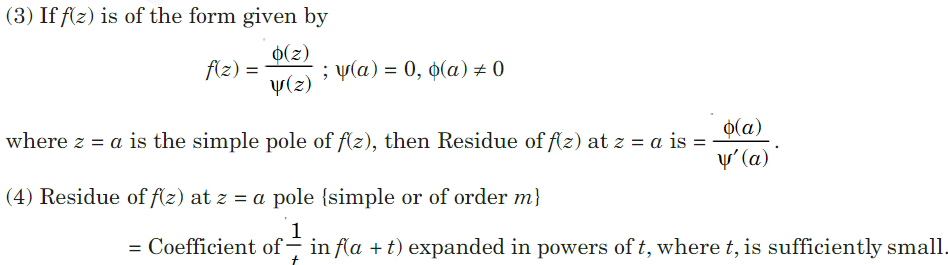 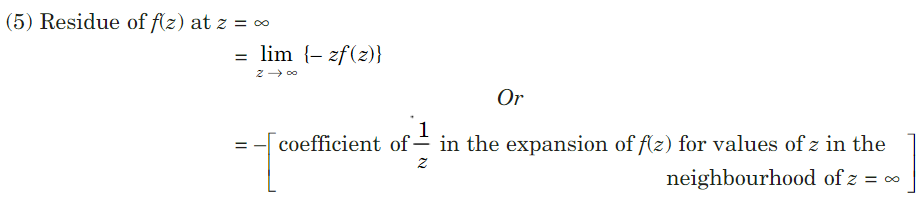 Department of Electrical Engineering
education for life                                          www.rimt.ac.in
Methods of Finding Residues
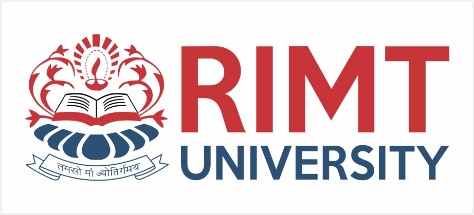 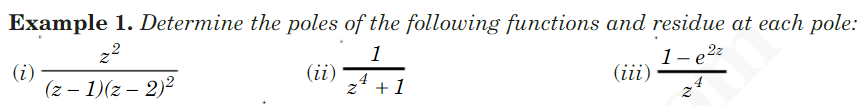 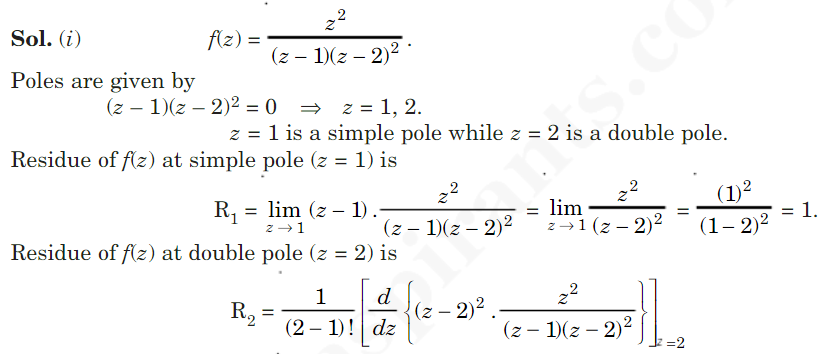 Department of Electrical Engineering
education for life                                          www.rimt.ac.in
Methods of Finding Residues
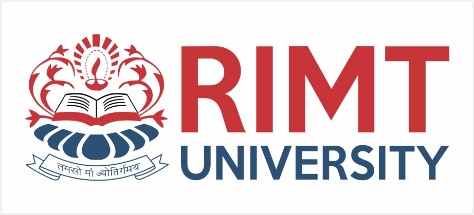 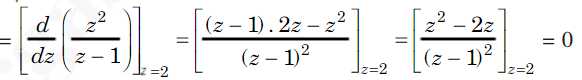 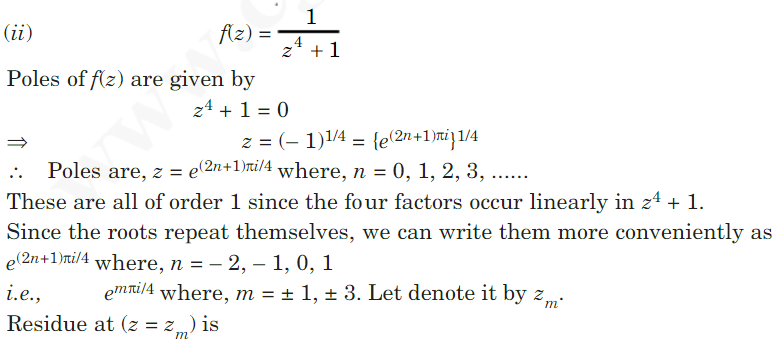 Department of Electrical Engineering
education for life                                          www.rimt.ac.in
Methods of Finding Residues
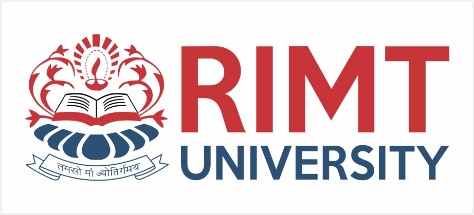 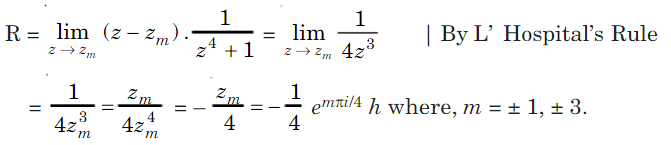 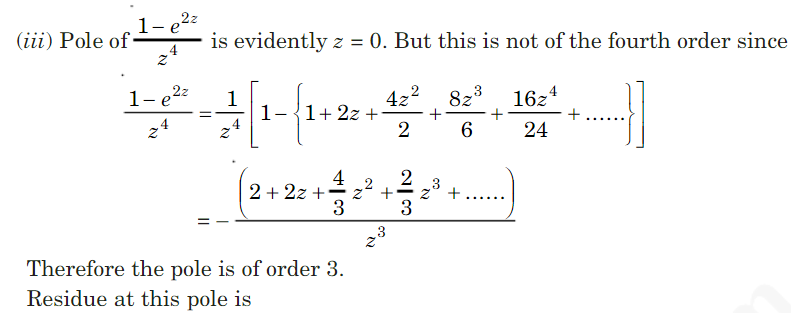 Department of Electrical Engineering
education for life                                          www.rimt.ac.in
Methods of Finding Residues
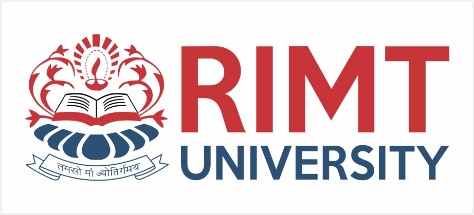 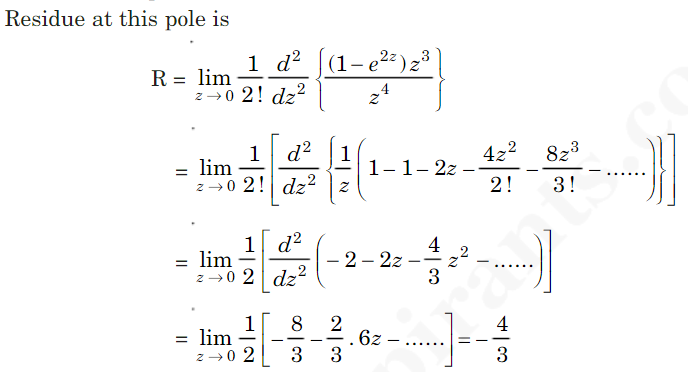 Department of Electrical Engineering
education for life                                          www.rimt.ac.in
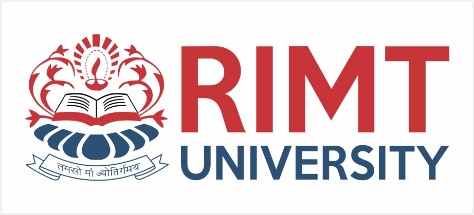 Topics Discussed in Next Lecture
Contour Integral
Department of Electrical Engineering
education for life                                          www.rimt.ac.in